Section 5 Next steps
Addressing Challenging Behaviour in the Early Years
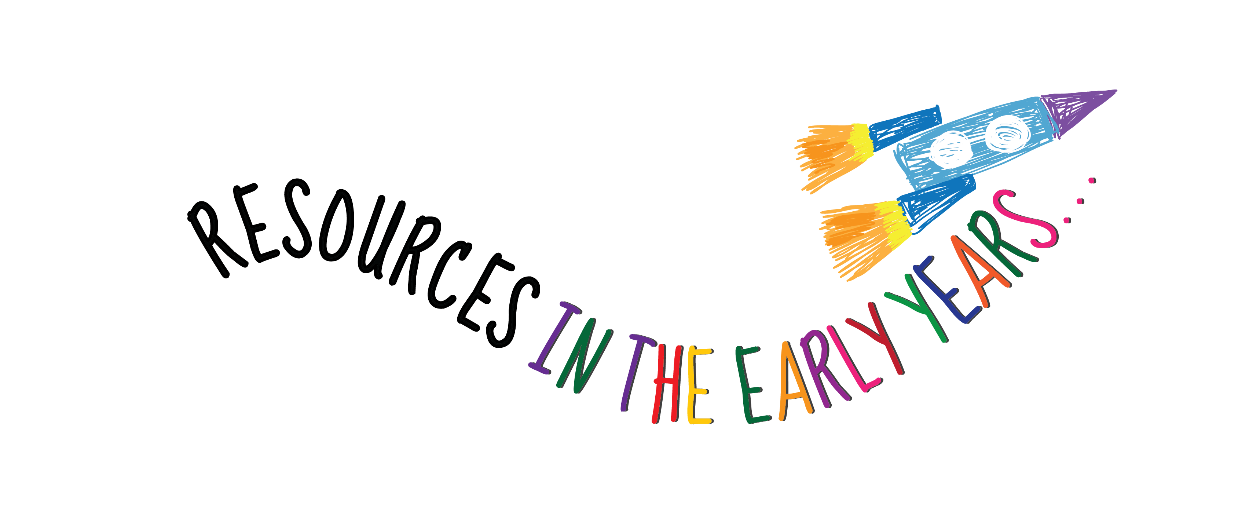 A resource created by theOntario Secondary School Teachers’ Federation© 2018
Section 5 Next steps
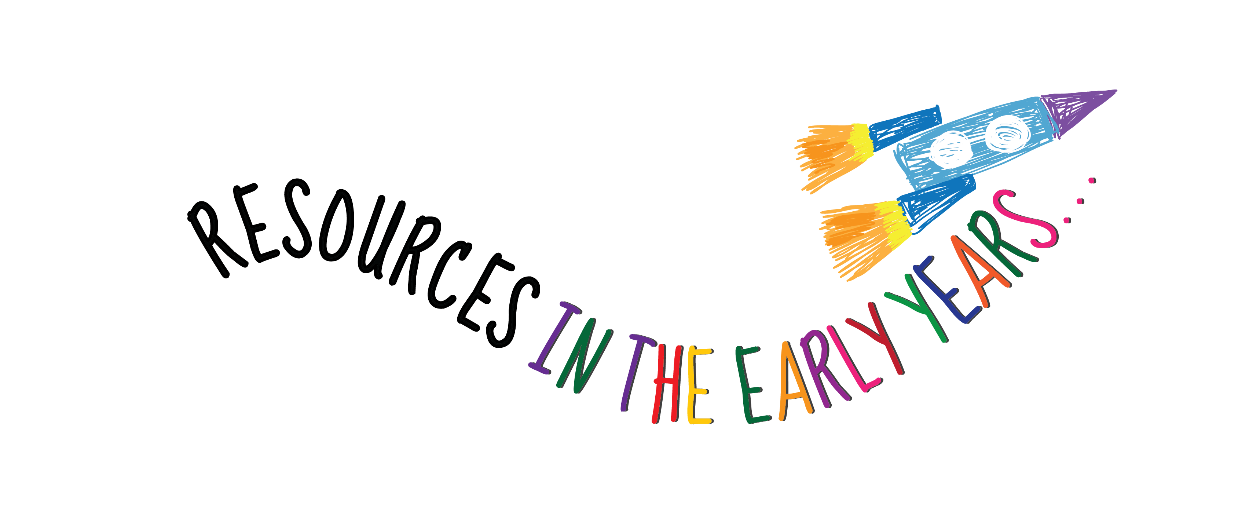 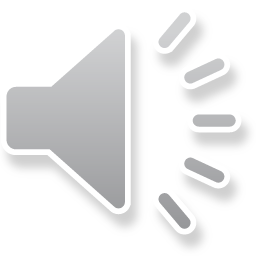 Next steps
Workload
Progress
Physical safety
Compassion fatigue
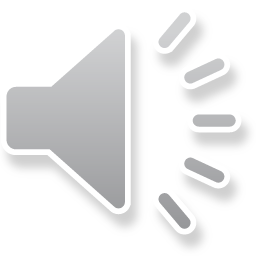 Steps to take
Gather data
Use the EDI
Share information 
ECEs & Teachers refer students to Special Education
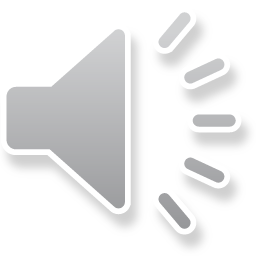 Steps to take
Speak to: 
EAs, ESPs, PSSPs, SSTs, CYWs, LSTs, RSTs, PSWs
Your immediate supervisor regarding training
Your local OSSTF/FEESO office
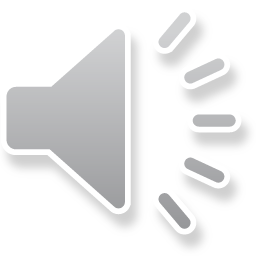 Resources to access
OSSTF/FEESO workshops:
“The Early Learning Team”
“Working Together”
“Classroom Management for     the Early Years”
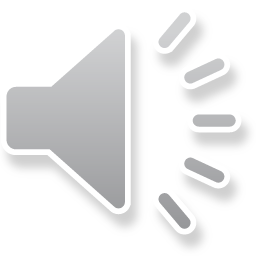 Resources
www.teachspeced.com
www.college-ece.ca/en/Public/Resources 
www.edugains.ca/newsite/Kindergarten/index.html
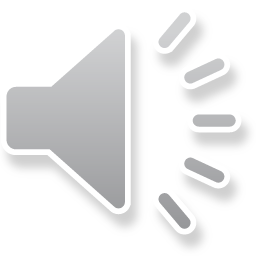 Resources
Workplace Violence in School Boards: 
A Guide to the Law
www.ontario.ca/document/workplace-violence-school-boards-guide-law?_ga=2.258370890.1324672659.1521739013-180722288.1519064672
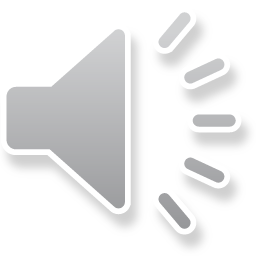 Thanks
To leave comments or feedback, 
visit www.osstf.on.ca to connect with your union.
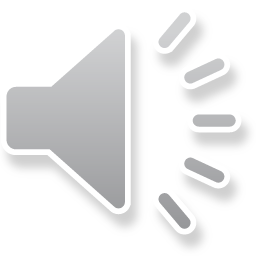 END OFSection 5 Next steps
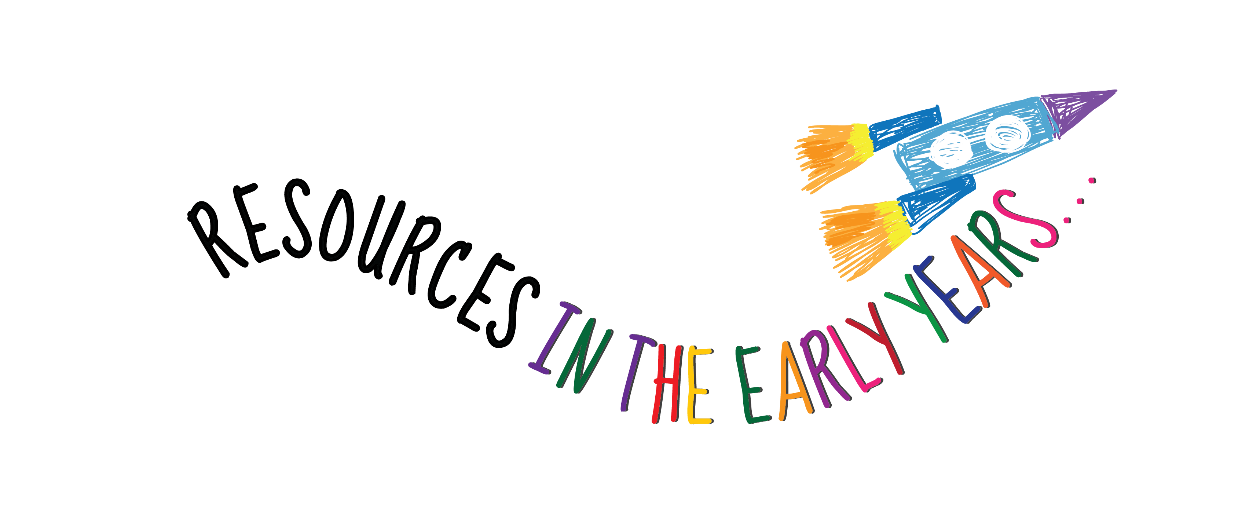